Introduction à la biologie moléculaire
1
Nadia El-Mabrouk
Nadia El-Mabrouk. Bio-informatoque génomique.
Biologie moléculaire
2
Née de la synthèse de deux approches complémentaires de l'étude de la vie : la biochimie et la génétique. Deux perspectives complémentaires sur le même sujet.
Biochimie: a permis d’étudier les protéines
Génétique: a permis de découvrir les gènes
Discipline qui se popularise après la découverte par James Watson et Francis Crick, en 1953, de la structure de l’ADN (acide désoxyribonucléique).

Ce chapitre introductif présente un bref historique des fondements de la biologie moléculaire moderne, et définit les termes et concepts utilisés dans le cours.
Nadia El-Mabrouk. Bio-informatoque génomique.
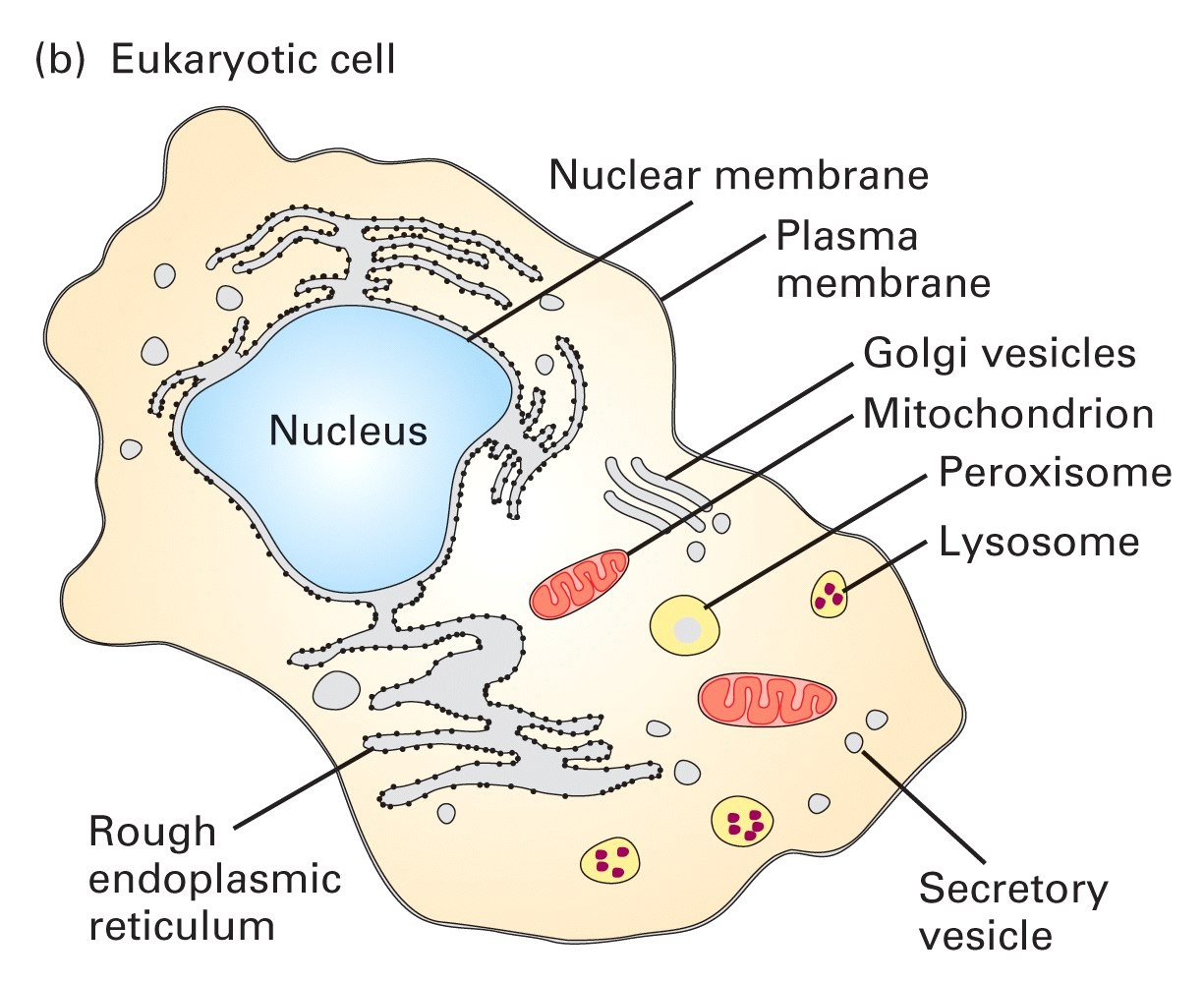 Les cellules
3
Les organismes vivants sont faits de cellules: plus petite unités structurelle capable d’avoir un fonctionnement « autonome »
Les cellules stockent, utilisent et passent de l’information.
Cycle de vie d’une cellule:  elle naît, se nourrit, se réplique. Meurt.
Composition d’une cellule:
70% d’eau
7% de petites molecules (sel, lipides, acides amines, nucleotides, etc)
23% de macromolecules (protéines, polysaccharides, etc)
Nadia El-Mabrouk. Bio-informatoque génomique.
Les cellules – Deux catégories principales
4
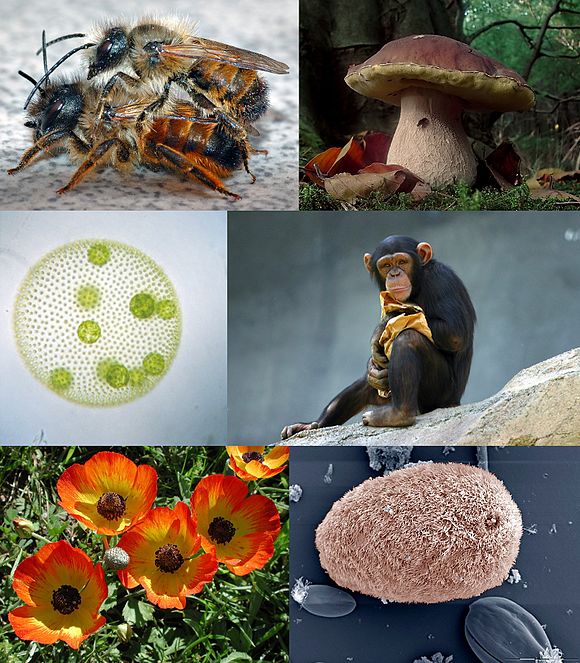 Diversité de la vie sur terre : Des organismes aussi petits que le symbiote unicellulaire Nanoarchaeum equitans (rayon de 400 nanomètres), et aussi grands que la colonie de peupliers faux-trembles Pando dans l'Utah, un ensemble de tiges d'arbres reliées par un système de racines, pesant environ 6000 tonnes.
Eucaryotes – Procaryotes : Principale subdivision des cellules vivantes.
Procaryotes: Bactéries+ Archaea. Organismes unicellulaires. Les bactéries représentent ~ 60% de la biomasse terrestre. Il y a 2-3 milliards d’espèces différentes de bactéries, dont celles composant le microbiome humain.
Eucaryotes: Domaine du vivant regroupant tous les autres organismes vivants (unicellulaires ou multicellulaires). Quatre grands règnes: les animaux, les champignons, les plantes et les protistes (eucaryotes unicellulaires).
Virus: Ne fait pas partie des 3 domaines du vivant. Entité biologique nécessitant un hôte pour se répliquer (parasite). Formé d’ADN ou d’ARN.
Eucaryotes
https://fr.wikipedia.org/wiki/Eukaryota
Nadia El-Mabrouk. Bio-informatoque génomique.
Les cellules – Deux catégories principales
5
Cellule eucaryote: Contenu cellulaire réparti dans plusieurs compartiments différents entourés de membranes lipidiques: organites membranaires. Trois organites particulièrement importants car ils contiennent le génome cellulaire:
Le noyau: Contient l’ADN nucléaire.
Les mitochondries: Centrales énergétiques de la cellule,  produisent l’ATP. Les mitochondries ont leur propre ADN, héritée uniquement par la lignée maternelle.
	Les ancêtres des mitochondries étaient des cellules indépendantes qui vivaient en symbiose avec l’ancêtre des cellules eucaryotes et qui, avec le temps sont devenues des parties intégrantes des cellules eucaryotes. C’est l’hypothèse de l’endosymbiose.
Chloroplastes et plastides: Autres types d’endosymbiotes qu’on retrouve dans les plantes. Responsables de la photosynthèse.
Cellule procaryote:  Pas de noyau, pas d’organelles. ADN libre dans la cellule
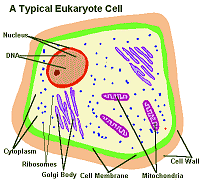 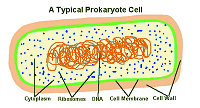 Nadia El-Mabrouk. Bio-informatoque génomique.
L’ADN
6
L’ADN (acide désoxyribonucléique) est le support qui encode l’information permettant à une cellule et à un organisme de fonctionner et de se reproduire. À la base de l’hérédité: phénomène du transfert de l’information génétique d’une cellule mère vers les cellules filles. Chaque cellule contient le même code génétique, cependant les gènes sont exprimés différemment d’une cellule à l’autre.
Polymère linéaire, chaîne de nucléotides.
Un nucléotide se compose :
D’un sucre,
D’un phosphate,
D’une base: (A)denine, (C)ytosine, (G)uanine, (T)hymine. 
L’ADN dans la cellule existe sous la forme d’une double-hélice.
Deux brins complémentaires face à face maintenus par des liens Watson-Crick:
     A – T    2 ponts hydrogène
     G – C   3 ponts hydrogène
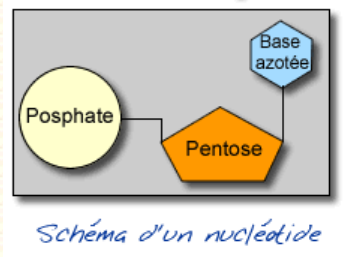 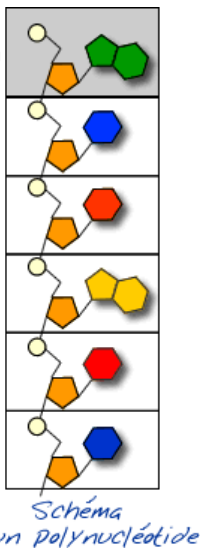 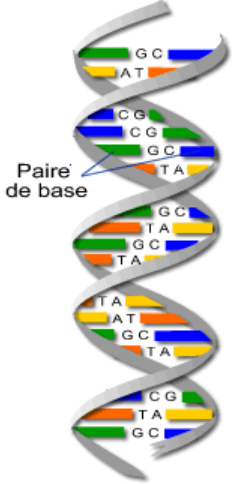 Nadia El-Mabrouk. Bio-informatoque génomique.
https://www.unamur.be/sciences/enligne/transition/biologie/Fichesderevision/revision2%20fonctionnement/adn.htm
L’ADN
7
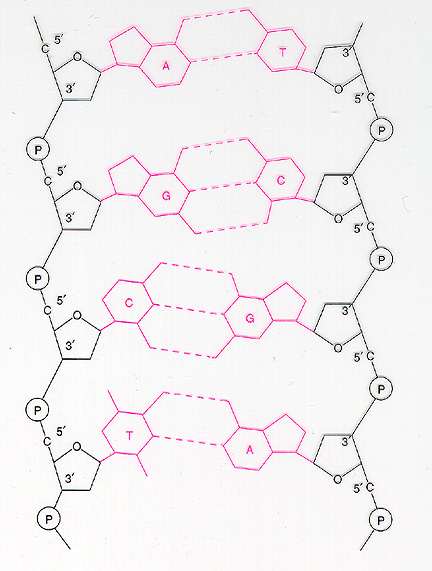 L'ordre dans lequel les bases nucléotidiques apparaissent dans un polymère est la séquence du polymère. Les monomères nucléotidiques sont liés par des liaisons chimiques asymétriques. C’est pourquoi les séquences ont une direction: les deux séquences AGCT et TCGA décrivent deux molécules différentes. Les deux extrémités d’une molécule sont notées 5’, 3’, et la lecture se fait toujours de 5’ vers 3’.
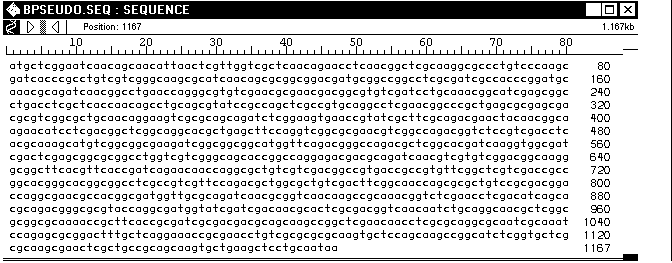 www. Bioalgorithms.info
Nadia El-Mabrouk. Bio-informatoque génomique.
Taille des génomes en millions de pb
8
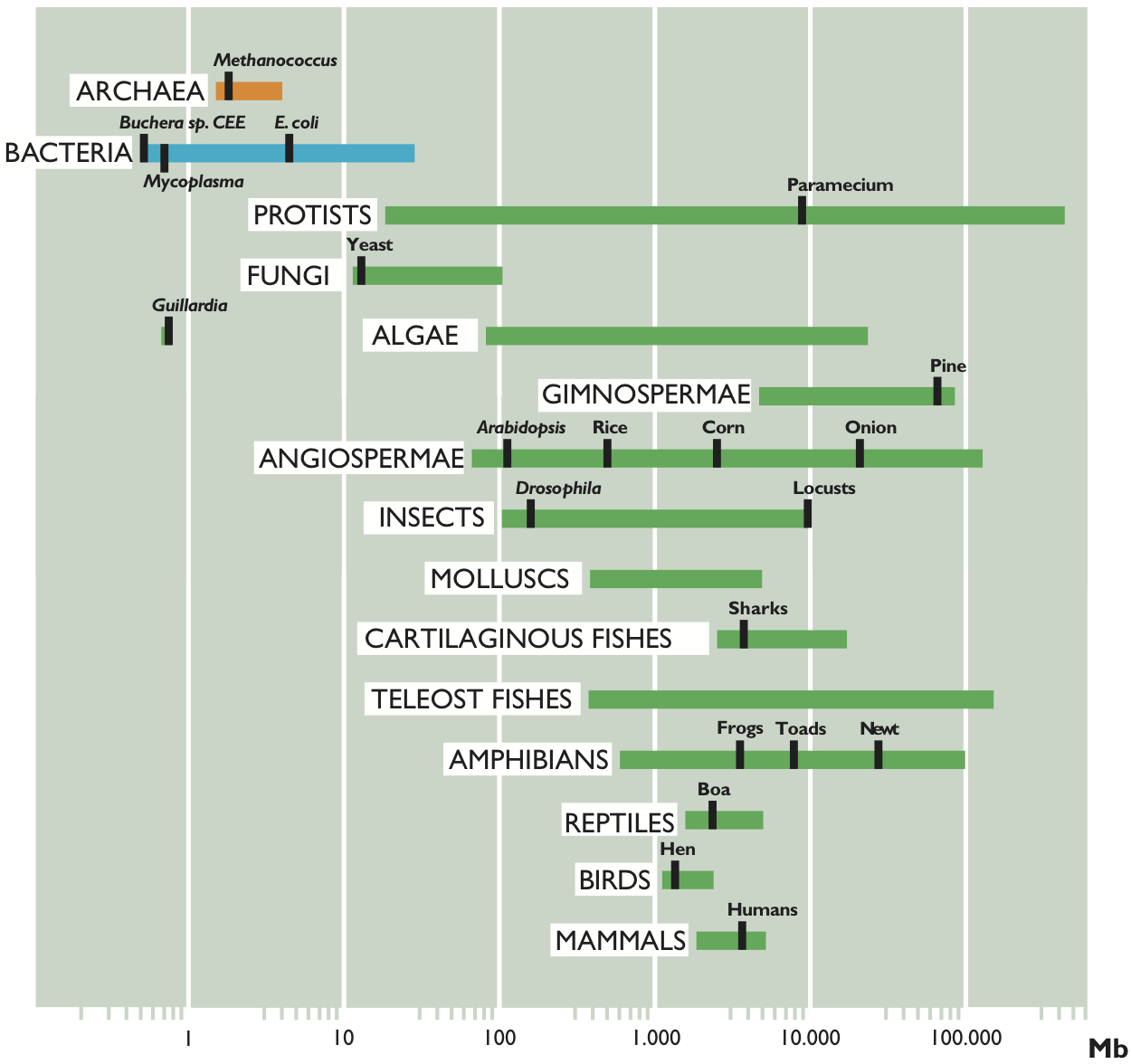 Nadia El-Mabrouk. Bio-informatoque génomique.
https://metode.org/wp-content/uploads/2013/02/53b-32EN.jpg
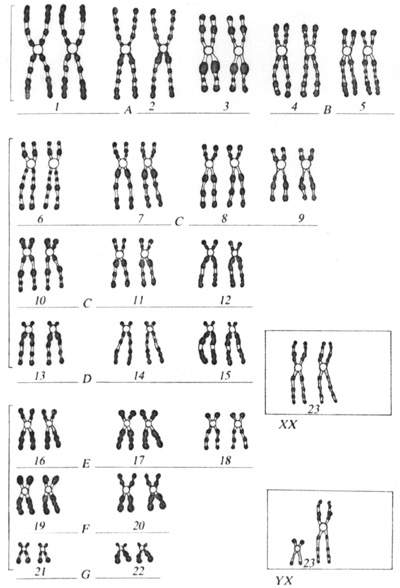 Les chromosomes
9
L’ADN est contenu dans un ou plusieurs chromosomes.
Le génome est l’ensemble des chromosomes
Chaque chromosome peut-être linéaire ou circulaire.
Pendant la majeure partie du cycle cellulaire, les chromosomes eucaryotes ont une structure filamenteuse, dans laquelle les chromosomes individuels ne peuvent pas être distingués par microscopie optique. Cependant, juste avant la division cellulaire, les filaments chromatiniens y atteignent leur condensation maximale, ce qui rend les chromosomes individuels clairement visibles. 
Cellule diploïde: contient deux copies « homologues » de chaque chromosome: une copie provenant de chaque parent. Le génome nucléaire humain est diploïde.
En tout, 46 chromosomes, pour un total d’environ 6,4 millards de pb.
Caryotype humain: 23 paires de chromosomes homologues. 22 paires d’autosomes et une paire de chromosomes sexuels : XX chez la femme, XY chez l’homme.
Nadia El-Mabrouk. Bio-informatoque génomique.
La division cellulaire- La réplication de l’ADN
10
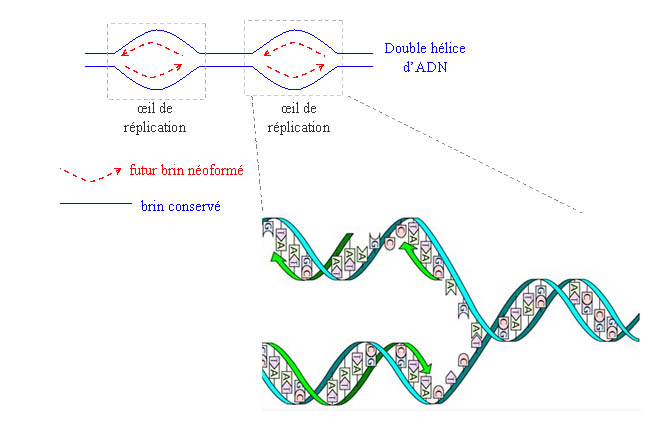 La double hélice d’ADN s’ouvre, et chacun des deux brins sert de matrice pour le nouveau brin complémentaire, construit par ajout successif de nucléotides selon la complémentarité de séquence.
La réplication est initiée à des sites appelés origines de réplication. Les bactéries ont une seule origine de réplication alors que les eucaryotes en comptent plusieurs. Chez l’humain, plus de 10 000 fourches de réplications simultanées. 
Réplication assurée par une enzyme appelée l’ADN polymérase.
http://www.svt-biologie-premiere.bacdefrancais.net/morphogenese_mitose.php
Objectif du cycle cellulaire : produire deux copies identiques du génome dans les cellules filles. L'incapacité à copier tout l'ADN, la production d'un trop grand nombre de copies de certaines régions ou l'incapacité à séparer le génome de manière égale entre les cellules filles, peut entraîner des maladies (tumeurs cancéreuses, etc).
Nadia El-Mabrouk. Bio-informatoque génomique.
La division cellulaire - La mitose
11
La mitose: Processus de division nucléaire. Un noyau diploïde contenant 2N chromosomes (préalablement répliqués, mais pas séparés), produit deux noyaux diploïdes identiques contenant chacun 2N chromosomes.  Suivit de la division cellulaire.
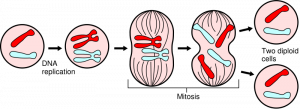 http://www.wereyouwondering.com/what-is-the-difference-between-mitosis-and-meiosis/
Nadia El-Mabrouk. Bio-informatoque génomique.
La division cellulaire - La méiose
12
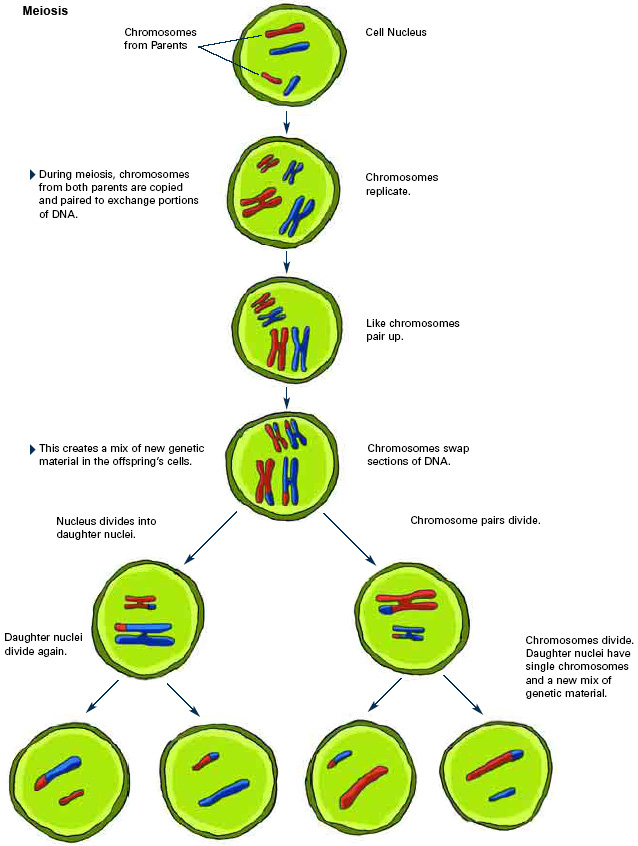 Chez les organismes présentant un dimorphisme sexuel (deux sexes, mâle et femelle):
La méiose: Résulte en la formation de gamètes haploïdes. À partir d’un noyau diploïde contenant 2N chromosomes, une réplication et deux divisions nucléaire produisent 4 noyaux haploïdes (gamètes) contenant chacun N chromosomes.
La méiose, combinée à la fertilisation résulte en la conservation du nombre de chromosomes.
Nadia El-Mabrouk. Bio-informatoque génomique.
http://www.wereyouwondering.com/what-is-the-difference-between-mitosis-and-meiosis/
La division cellulaire- La meiose
13
Les chromosomes maternels et paternels ont des histoires évolutives différentes, ont accumulé des mutations différentes.
La diversité génétique est due à des recombinaisons affectant les chromosomes homologues durant la méiose.
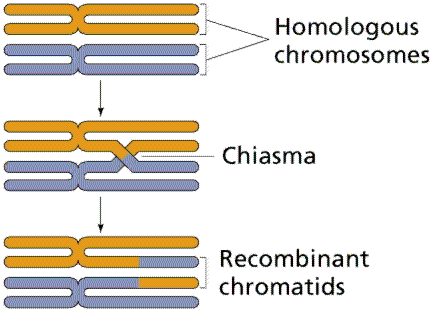 www.emc.maricopa.edu/faculty/farabee/
biobk/biobookmeiosis.html
Nadia El-Mabrouk. Bio-informatoque génomique.
Les protéines et les gènes: deux découvertes indépendantes
14
Biochimie : Consiste à purifier et à caractériser les composants chimiques responsables de l'exécution d'une fonction particulière. Étude d’un composant purifié d'un organisme. 
Les organismes vivants sont composés principalement de carbone, d'hydrogène, d'oxygène et d'azote. Ces éléments sont combinés dans des macromolécules complexes: protéines, acides nucléiques, lipides, glucides. De toutes les macromolécules, les protéines ont la gamme de fonctions la plus diversifiée. Assure le fonctionnement de la cellule. Le corps humain fabrique environ 100 000 protéines distinctes:
les enzymes, qui catalysent les réactions chimiques, comme la digestion des aliments
les molécules structurales, qui constituent les cheveux, la peau et les parois cellulaires
les transporteurs de substances telles que l'hémoglobine, qui transporte l'oxygène dans le sang
les transporteurs d'informations tels que les récepteurs à la surface des cellules, l'insuline, les hormones
Nadia El-Mabrouk. Bio-informatoque génomique.
Les protéines et les gènes: deux découvertes indépendantes
15
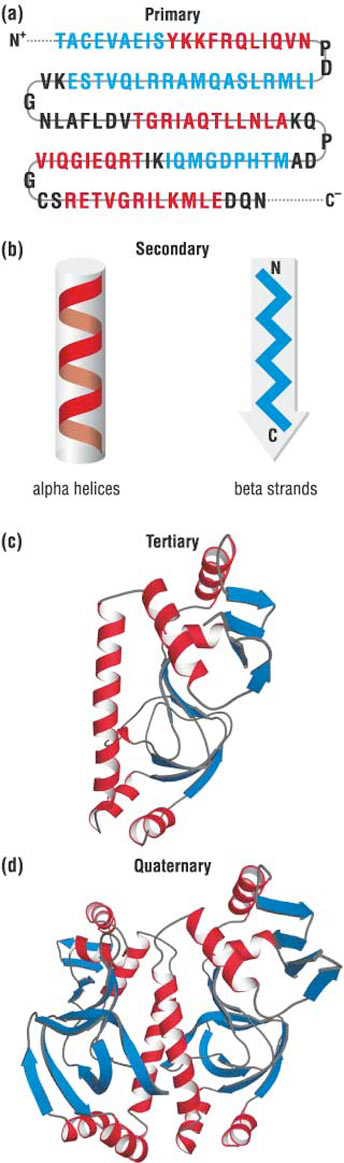 Une protéine est une macromolécule d’acides aminés.
Séquences linéaires de 20 (+ 2 rares) acides aminés
MPKLNSVEGFSSFEDDCPSARGFHHLRTMY…
Longueur typique au alentour de 300 AA, étendue: 100-5000 AA
Structures:
Primaire: Séquence linéaire d’AA
Structure secondaire: Hélices a et feuillets b
Structure tertiaire: Regroupement en domaines
La structure détermine la fonction d’une protéine
Nadia El-Mabrouk. Bio-informatoque génomique.
Les protéines et les gènes: deux découvertes indépendantes
16
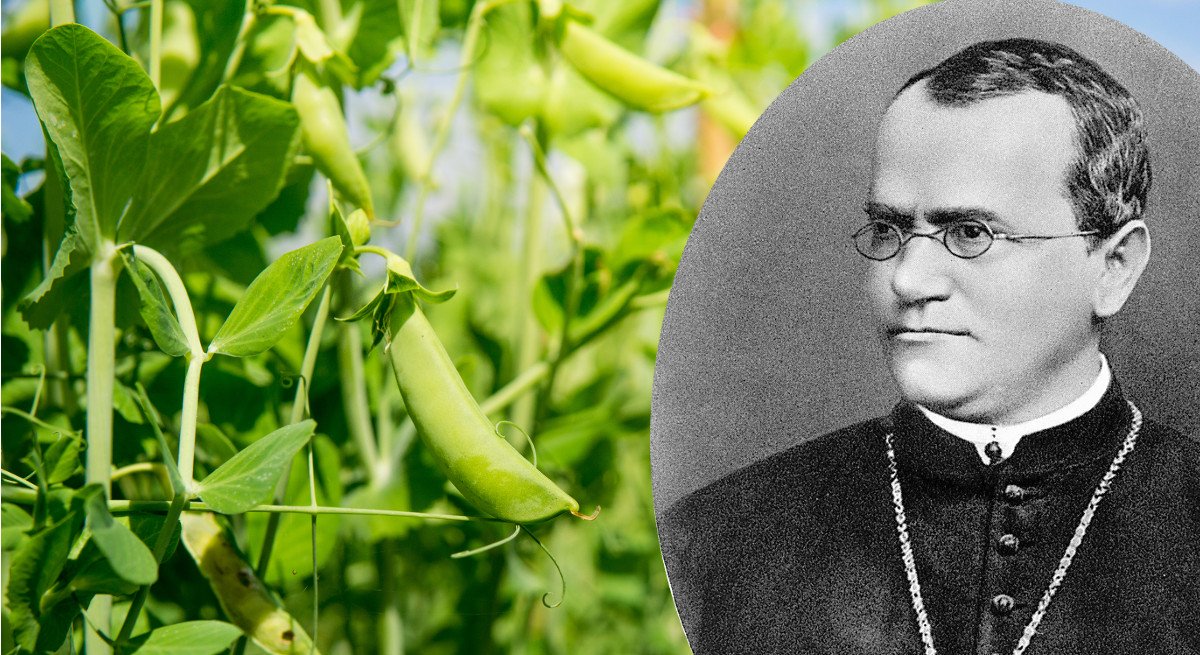 Génétique : Les généticiens étudient des organismes mutants qui sont intacts à l'exception d'un seul composant. Découverte des gènes.
On peut faire remonter la génétique aux expériences pionnières de Gregor Mendel en 1865 sur des souches de petits pois. En particulier, il a étudié le trait suivant: avoir des graines rondes ou sinueuses. Mendel croise des souches à graines rondes avec des souches à graines sinueuses. Il note que la génération F1 est constituée uniquement de pois à graines rondes. En croisant les pois de la génération F1 entre eux, il obtient 75 % de ronds et 25 % de sinueux. Il déduit de ses expériences que les traits sont affectés par des facteurs discrets. C’est ce qu’aujourd’hui on appelle des gènes.
https://www.thegreatcoursesdaily.com/gregor-mendel-fake-data/
Il a fallu attendre près de 35 ans pour que les biologistes aient une idée de l'endroit où ces gènes hypothétiques se trouvaient dans la cellule (dans les chromosomes) et près de 100 ans pour qu'ils comprennent leur nature biochimique: Les gènes sont faits d’ADN.
Nadia El-Mabrouk. Bio-informatoque génomique.
Le dogme central de la biologie moléculaire
17
Le processus qui permet d'extraire l'information du génome pour en faire des molécules actives: c'est le même processus pour TOUS les organismes vivants:
Code source : ADN
Transcription en un code exécutable: l’ARN messager; aussi ARN de transfert, ARN ribosomiques, etc.
Traduction: Protéines
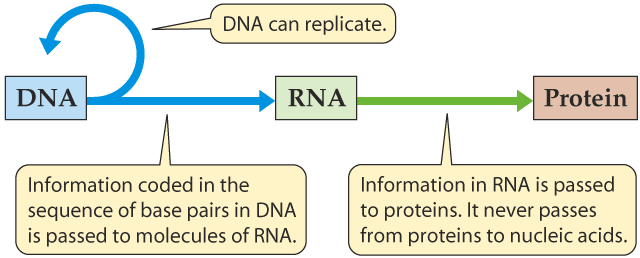 Nadia El-Mabrouk. Bio-informatoque génomique.
www. Bioalgorithms.info
L’ARN - Acide ribonucléique
18
Chaîne d’acide nucléiques dont le sucre est le ribose et les bases possibles sont:
Adénine (A), Cytosine (C ), Guanine (G), Uracil (U)
Liens Watson-Crick: A-U, G-C. Également fréquent: G-U
     
Macromolécules qui jouent des rôles essentiels dans la cellule.
 3 types principaux:
ARN messager (mRNA)
ARN de transfert (tRNA)
ARN ribosomique (rRNA)
Nadia El-Mabrouk. Bio-informatoque génomique.
Les gènes
19
Comment l’alphabet de 4 lettres de l’ADN peut-il encoder les instructions permettant de produire les protéines sur un alphabet de 20 lettres?
Les gènes correspondent à des segments spécifiques d’ADN le long du chromosome.





Génotype: Le structure en nucléotides des gènes
Phénotype: Le résultat induit par le gène. 
     Par exemple, des graines rondes ou sinueuses;
     des yeux verts ou noirs.
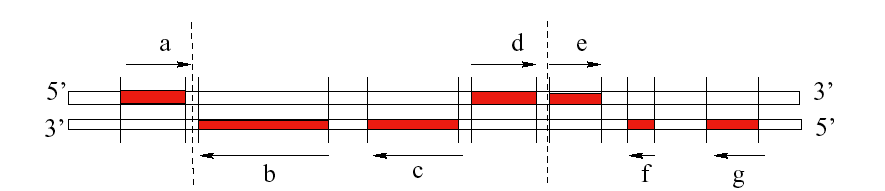 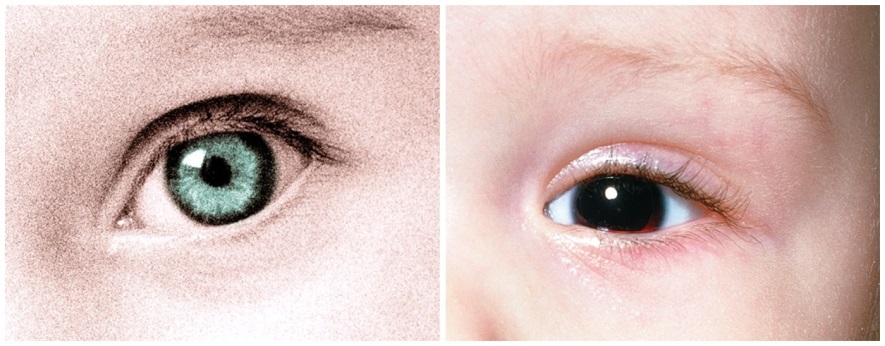 Nadia El-Mabrouk. Bio-informatoque génomique.
Les gènes
20
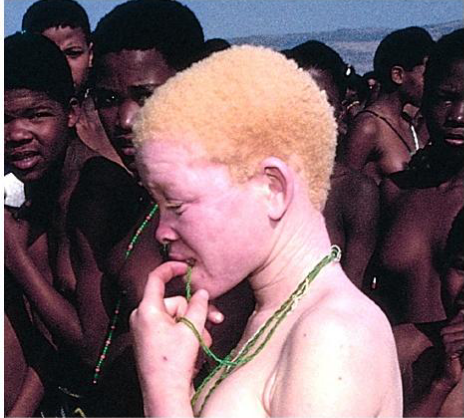 Variation génétique=variation allélique
Un organisme diploïde porte un ou deux allèles pour un même gène.
Les allèles d’un gène sont souvent désignés par des lettres. Par exemple, l’allèle codant pour la capacité de synthèse de la mélanine dans le cas de l’albinisme est appelé A (allèle dominant) et l’allèle codant l’incapacité correspondante (qui aboutit à l’albinisme) est désigné par a (allèle récessif).
A/A=peau pigmentée
A/a=peau pigmentée
a/a=peau non-pigmentée (albinisme)
Un albinos. Le phénotype résulte de l’homozygotie d’un allèle récessif a/a
http://www8.umoncton.ca/umcm-filion_martin/cours/genetique/Chapitre%201.pdf
Nadia El-Mabrouk. Bio-informatoque génomique.
Transcription et traduction
21
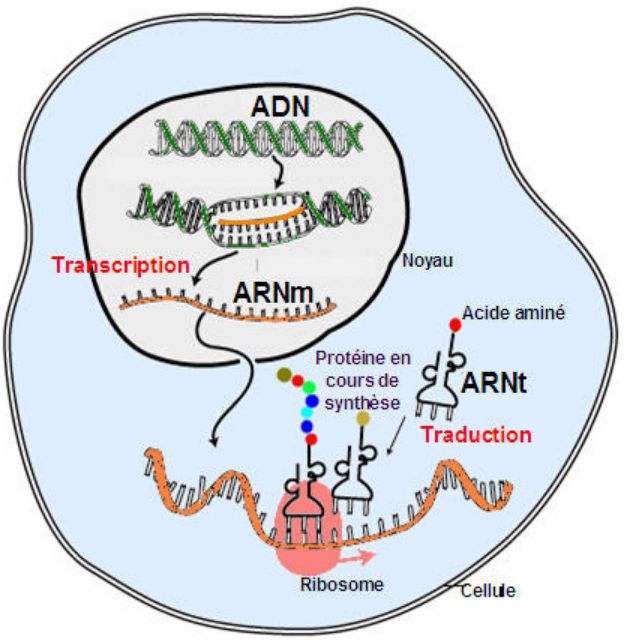 Nadia El-Mabrouk. Bio-informatoque génomique.
http://www.linternaute.com/science/biologie/dossiers/06/0609-adn/adn2/2.shtml
Transcription de l’ADN en ARNm
22
La transcription est la production d'un transcrit d'ARN (ARNm) à partir d’un gène.








Effectuée par une enzyme appelée ARN polymérase (RNApol). La RNApol se lie à la région promotrice du gène par le biais d'interactions avec un ensemble de facteurs de transcription. Après l'initiation, les transcrits subissent une élongation, après quoi le processus se termine.
L’ARNm produit est simple brin.
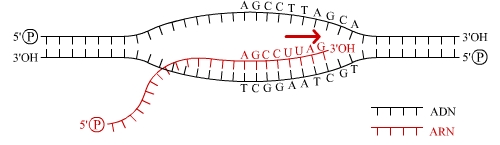 https://planet-vie.ens.fr/thematiques/cellules-et-molecules/physiologie-cellulaire/la-transcription-chez-les-eucaryotes
Nadia El-Mabrouk. Bio-informatoque génomique.
Transcription de l’ADN en ARNm
23
Pour les gènes eucaryotes, l’ARNm est ensuite épissé: élimination des introns du transcrit d'ARN initial. Les séquences restantes sont appelées exons.








Épissage alternatif : Un même gène peut produire plusieurs ARNm différents impliquants différents ensembles d'exons. 60 % des gènes humains sont soumis à un épissage alternatif.
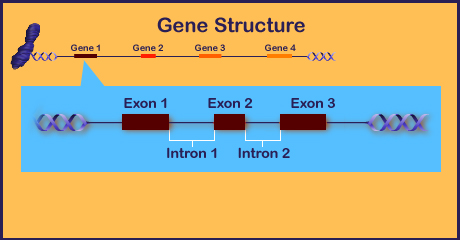 Nadia El-Mabrouk. Bio-informatoque génomique.
Traduction de l’ARNm en protéine
24
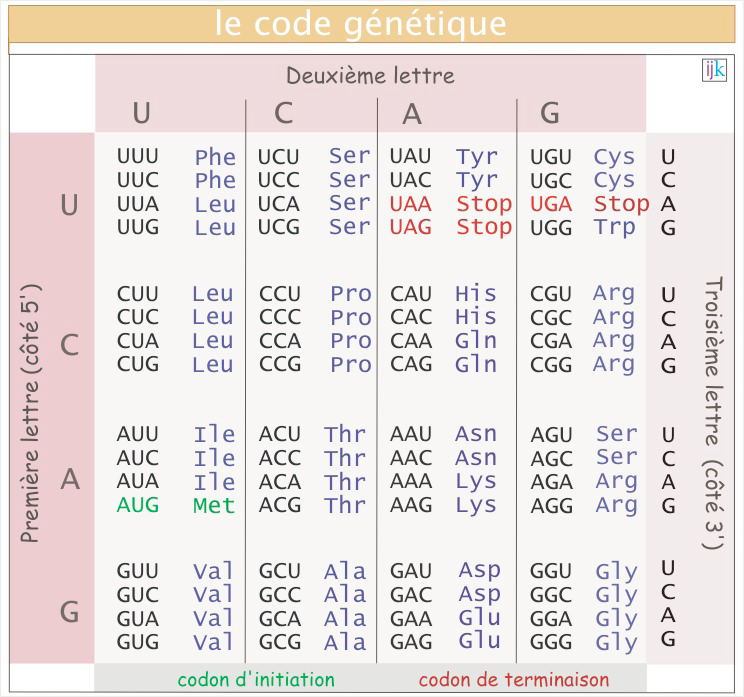 4 nucléotides vs. 20 acides aminés
Code en triplet: 3 nt (1 codon) = 1 aa
3 codons stop qui marquent la fin de la traduction
4 x 4 x 4 = 64 codons distincts.
Des codons qui encodent le même acide aminé sont appelés codons synonymes.
Le code génétique peut varier selon les organismes.
Nadia El-Mabrouk. Bio-informatoque génomique.
Traduction de l’ARNm en protéine
25
Différents codons sont reconnus par les anticodons de différents ARN de transfert (ARNt)







Un cadre de lecture est une région de l’ADN d’une taille suffisante (ex. 90 nuc.) située entre un codon START (ou Méthionine) et un codon STOP.
La première base à laquelle commence la traduction détermine le cadre de lecture.
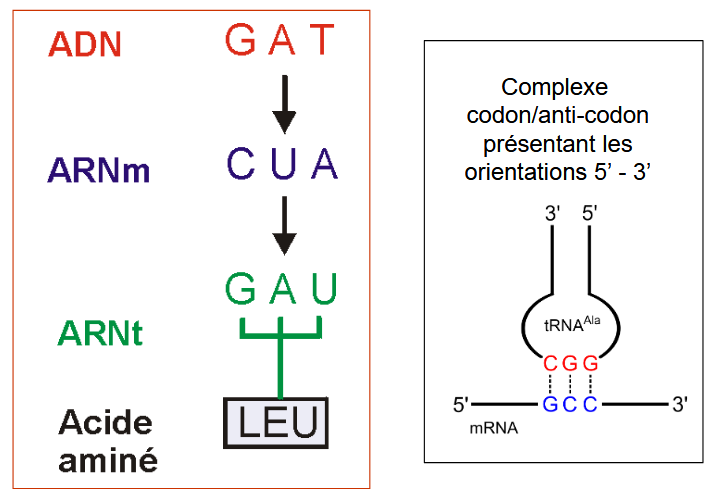 http://www8.umoncton.ca/umcm-filion_martin/cours/genetique/Chapitre%201.pdf
5’-... AUGACCGAUGACCCU...UAG...-3‘
Nadia El-Mabrouk. Bio-informatoque génomique.
La révolution de l’ADN recombinant
26
Insérer un gène (ou tout autre morceau d’ADN) dans un plasmide. Cela crée un plasmide contenant de l'ADN recombinant. Ce plasmide recombinant est ensuite inséré dans une cellule bactérienne. Chaque fois que la cellule se reproduit, elle réplique également le plasmide recombinant.
En 1965, la biologie moléculaire avait élucidé les secrets fondamentaux de la vie. Cependant, sans la possibilité de manipuler les gènes, la compréhension était plus théorique qu'opérationnelle. Dans les années 1970, cette situation se transforme par la découverte d’une variété d'enzymes fabriquées par des bactéries qui permettaient de manipuler l'ADN à volonté.
Les bactéries fabriquent des enzymes de restriction qui coupent l'ADN à des séquences spécifiques (défense contre les virus), et des ligases qui relient les fragments d'ADN.
Il est devenu possible de couper et de coller des fragments d'ADN à volonté et de les introduire dans des cellules vivantes. Ces expériences de clonage permettent d’étudier les gènes individuels.
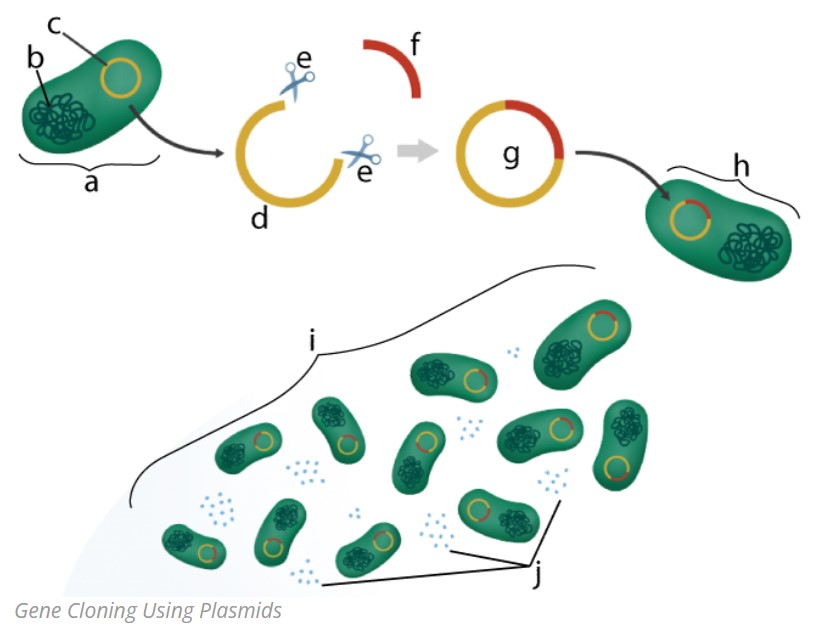 Nadia El-Mabrouk. Bio-informatoque génomique.
https://sciencemusicvideos.com/ap-biology/genetic-engineering-and-biotechnology/polymerase-chain-reaction-pcr-tutorial/
Séquençage de l’ADN
27
L'invention du séquençage de l'ADN a constitué une avancée majeure.
A révélé des similitudes frappantes entre des êtres vivants aussi divers que les humains et les levures. 
A conduit à une explosion de l'information en biologie, les bases de données publiques continuant à se développer à un rythme exponentiel.
Une nouvelle technique puissante « Polymerase Chain Reaction » ou réaction de polymérisation en chaîne (PCR) permet d'amplifier une séquence d'ADN sans avoir recours au clonage. On utilise de courtes molécules d'ADN appelées amorces, « primers » (longueur d'environ 20 bases) qui sont complémentaires des séquences flanquant la région d'intérêt. Chaque amorce peut s'apparier avec une base dans la région complémentaire et est ensuite étendue pour contenir la séquence complète de la région en utilisant l'enzyme ADN polymérase. De cette façon, une seule copie de la région donne lieu à deux copies. En répétant cette étape n fois, on peut obtenir 2n copies de la région.
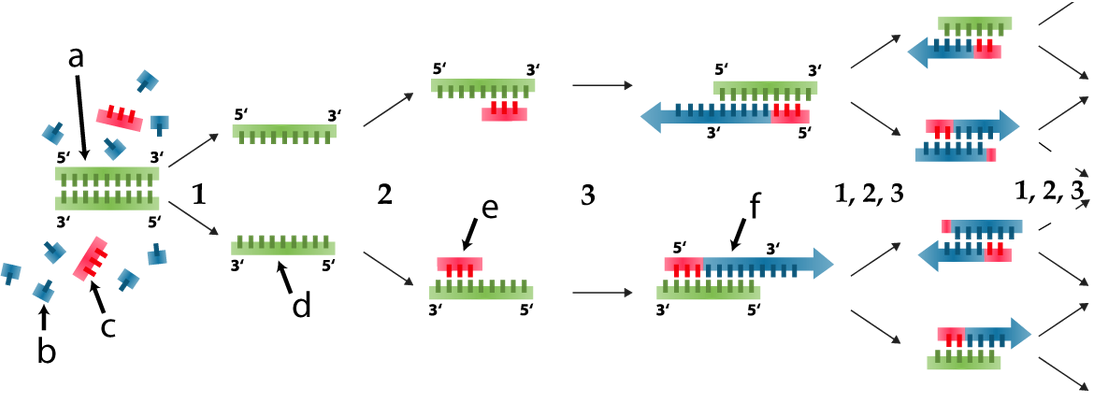 https://sciencemusicvideos.com/ap-biology/genetic-engineering-and-biotechnology/polymerase-chain-reaction-pcr-tutorial/
Nadia El-Mabrouk. Bio-informatoque génomique.
Un exemple de la nouvelle puissance proférée par les outils technologiques : Étude de La fibrose kystique
28
La mucoviscidose est une maladie récessive (comme les pois à graines sinueuses de Mandel): si deux porteurs non affectés du gène récessif a de la mucoviscidose (c'est-à-dire des hétérozygotes de génotype Aa) se marient, un quart de leur progéniture sera affectée (c'est-à-dire aura le génotype aa). 
Mais la base moléculaire de la maladie est restée un mystère jusqu'en 1989.
Cartographie génétique (en 1985): On observe que le profil héréditaire de la maladie est étroitement corrélé au profil d'hérédité d'un polymorphisme particulier de l'ADN (i.e. une variation orthographique commune de l'ADN) situé sur le chromosome 7. Cela indique que le polymorphisme est situé près du site du gène de la maladie.
Cartographie physique et séquençage de l'ADN du gène de la FK : On part de la position connue du polymorphisme et on isole séquentiellement les fragments adjacents dans un processus appelé marche chromosomique, jusqu'à ce que le gène de la maladie soit atteint. Ensuite on séquence le gène.
       Gène de la FK code pour une protéine de 1480 acides aminés. Anomalie: suppression d’un codon de la phénylalanine en position 508 de la protéine. Il est ainsi devenu possible d'effectuer un diagnostic ADN sur des individus pour voir s'ils étaient porteurs de la mutation commune de la FK.
Nadia El-Mabrouk. Bio-informatoque génomique.
Un exemple de la nouvelle puissance proférée par les outils technologiques : Étude de La fibrose kystique
29
En comparant la séquence de la protéine aux bases de données publiques, on a constaté qu'elle présentait de fortes similitudes avec une classe de protéines (transporteurs d’ATP qui résident dans la membrane cellulaire). Et donc, par analogie, il a été possible de déduire une forme tridimensionnelle probable pour la protéine de FC. Ainsi, l'analyse bio-informatique de la séquence a permis d’élucider  la structure et la fonction de ce gène.
Avec l'avènement de la thérapie génique (possibilité d'utiliser un virus pour implanter une copie fonctionnelle d'un gène dans des cellules portant une version défectueuse), des essais cliniques ont été lancés pour tenter de guérir la maladie dans les cellules pulmonaires des patients atteints de fibrose kystique.
Nadia El-Mabrouk. Bio-informatoque génomique.
Cartographie génétique
30
Basé sur l’idée contrintuitive qu’on peut trouver où est situé un gène sans connaître le gène. Possible d'identifier l'emplacement d'un gène inconnu causant une maladie en corrélant le modèle d'hérédité de la maladie avec le modèle d'hérédité de marqueurs génétiques connus.
La cartographie génétique repose sur la reconnaissance du fait que la fréquence de recombinaison T entre deux gènes fournit une mesure de la distance qui les sépare: Si deux gènes sont proches, T sera faible. S'ils sont plus éloignés, T sera grande. Si la fréquence de recombinaison est nettement inférieure à 0,5, on dit que les gènes sont liés (linked).
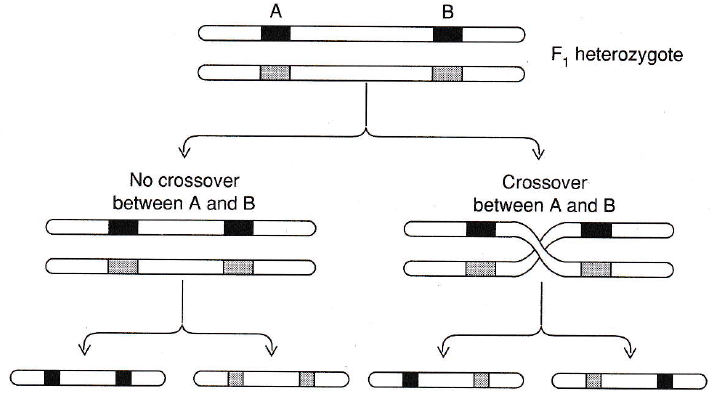 Nadia El-Mabrouk. Bio-informatoque génomique.
Conclusion
31
Cette introduction retrace les  grandes découvertes en biochimie, génétique et biologie moléculaire, qui ont permis de révéler les processus biochimiques fondamentaux de la vie.
Les implications scientifiques et pratiques sont sans précédent : L'histoire de l'évolution de la vie peut être lue à partir des séquences d’ADN; le bétail et les cultures peuvent être modifiés pour de meilleurs rendements; des gènes défectueux peuvent être remplacés par des gènes fonctionnels afin de guérir des maladies graves, etc.
 La vie sur terre est soumise à des processus très similaires, ce qui n’empêche pas l'énorme diversité des organismes vivants et des variations génomiques.
L'élucidation des mécanismes et des processus qui sous-tendent cette diversité a été, et reste, l'un des principaux objectifs de la recherche biologique.
La bio-informatique est née du besoin de faire appel à des méthodes mathématiques et informatiques afin de pouvoir organiser, modéliser et analyser les données biologiques.
Nadia El-Mabrouk. Bio-informatoque génomique.
Références
32
« Calculating the secrets of life », E.S. Lander, M.S. Waterman editors, National Academy Press, 1995.
« Evolutionary genomics, Statistical and computational methods », M. Anisimova editor, Humana Press, 2012.
http://www8.umoncton.ca/umcm-filion_martin/cours/genetique/Chapitre%201.pdf
	(consulté le 18 juin 2021).
Nadia El-Mabrouk. Bio-informatoque génomique.